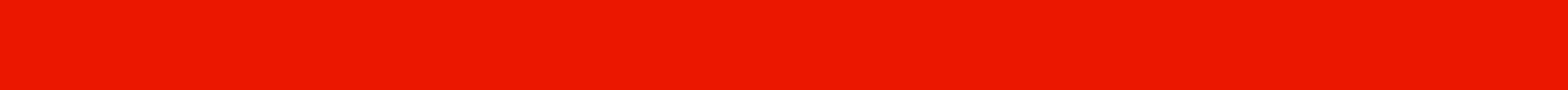 PC Working party - Cemetery, PC Members name : Brian Branch, Yvonne McCulloch & Clerk – Oct Meeting 2024
Grass Cutting
5 Sept burial of DW
Plots purchased and ashes interment J&N & purchase of plot NB £405
Review of cemetery forms
None
Future activity/opportunities – 1-3 month(s) view
Communications complete/future needs
Risks/Issues
Within Nigel’s hours
Nigel’s expenses Aug £14.85
Last months activity
Working party team/volunteers
Spend this month
Future funding needs (addtl to budget)
Budget status 2024/25
Additional info
Paint Cemetery Gates - Nigel
1 bench to rub down and stain - Nigel
Internment 29 October MM
Reduce branches on apple trees - Nigel
paint for gate
Post to adjust fencing around ash tree
£80 high viz waterproof jacket for Gardener
2024/25 Budget Cost Centre    £1000
Expenditure to Date  £440.38
Remaining spend for year £559.62
Fence by Ash tree
Average income over past 4 years = £1880
Average Expenses £1301 + the larger portion of Nigel’s salary
1